RADY 403 Case Presentation
Renal Injury in Major Blunt Trauma
Ahmed Mashal, MS4April  2023
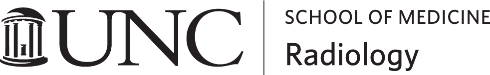 Focused patient history and workup
16 yo female with unremarkable medical history who presented to the ED as red trauma following MVC
On presentation:
Alert and oriented with GCS 15
Hypotensive to 80s/60s and tachycardic to 120s
Complaining of left arm and left leg pain 
Deformity to left upper extremity
Tenderness and increased mobility to left pelvic rum
Full thickness laceration and tenderness to left lower extremity
Intact pulses
Received PRBCs x 2, 1unit FFP
X-ray of the pelvis with bilateral rami fracture -> Pelvic binder placed 
Ancef ordered for large lacerations and possible open fractures  
Fentanyl administered for pain. 
Trauma labs ordered and patient transported for additional imaging
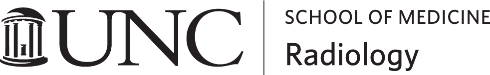 List of imaging studies
Left XR Trauma Hip 
Left XR Tibia Fibula 
Left XR Ankle 3 Or More Views 
Left XR Foot 2 Views 
Left XR Hand 3 Or More Views 
Left XR Pelvis 3 Or More Views 
XR Wrist 3 Or More Views 
Left FL Fluoro < 60 Minutes (No Interp) 
XR Pelvis 3 Or More Views 
XR Elbow 3 Or More Views Left 
XR Clavicle Left
XR Chest Portable
XR Pelvis AP Portable
CT Head Wo Contrast
CT Maxillofacial Wo Contrast
CT Cervical Spine Trauma
CT Thoracic Spine Wo Contrast
CT Lumbar Spine Wo Contrast 
CT Abdomen Pelvis W Contrast 
CTA Neck W Contrast 
CTA Chest W Contrast 
XR Elbow 3 Or More Views 
Left XR Forearm
On the following day:
CT Urogram
CT Pelvis Wo Contrast
Many XR imaging of extremities
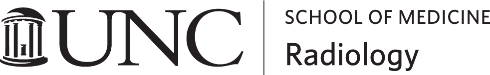 CT Abdomen and Pelvis with Contrast
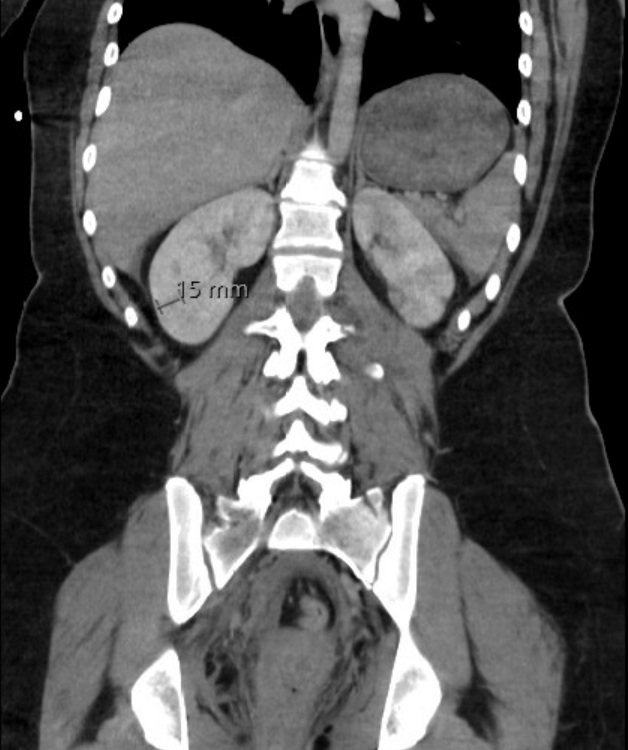 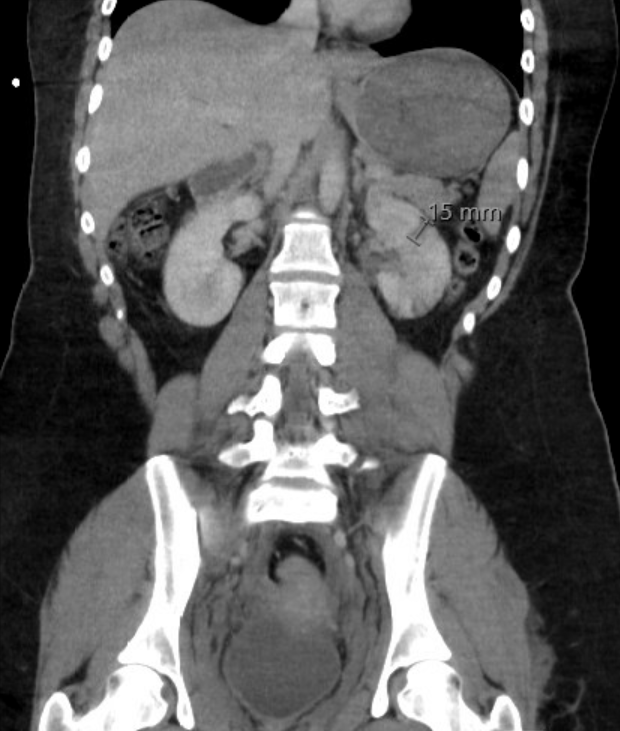 Multiple bilateral renal lacerations measuring up to 1.5 cm in the left and 1.5 cm in the right
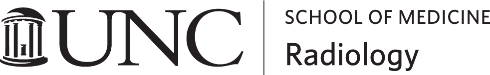 Left Kidney Laceration – Axial View
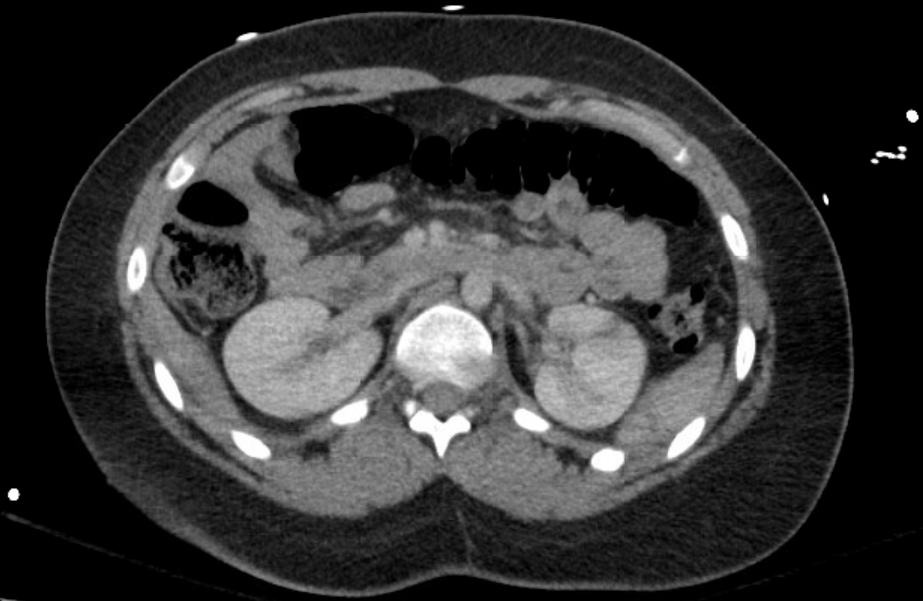 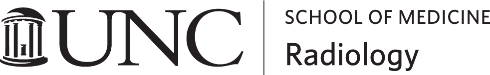 Pertinent Findings
KIDNEYS/URETERS: 
Multiple bilateral renal lacerations measuring up to 1.5 cm in the left and 1.5 cm in the right
No surrounding hematoma
The renal artery and vein appear patent 
No surrounding fluid collection suggesting collecting system involvement
Small volume of hemorrhage within the pelvis, but no foci of active extravasation are visualized
Recommended CT Urogram for further evaluation

Patient also had
Bilateral superior and inferior pubic rami fractures.
Multiple lumbar transverse process fractures and fracture of the sacrum
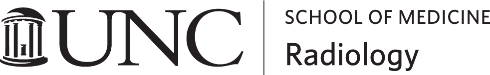 CT Urogram
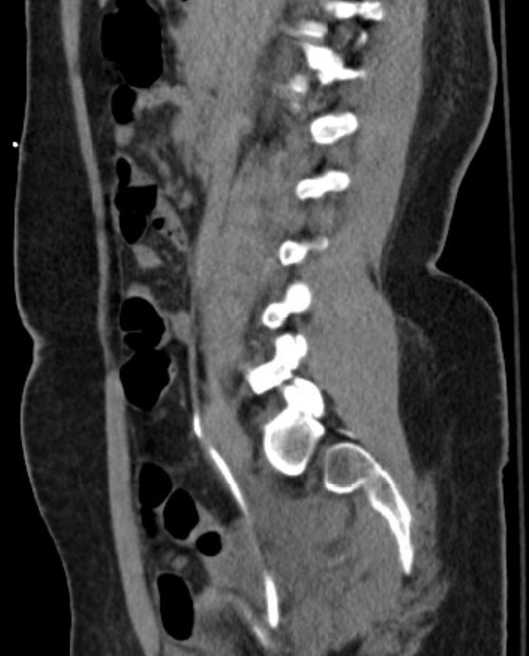 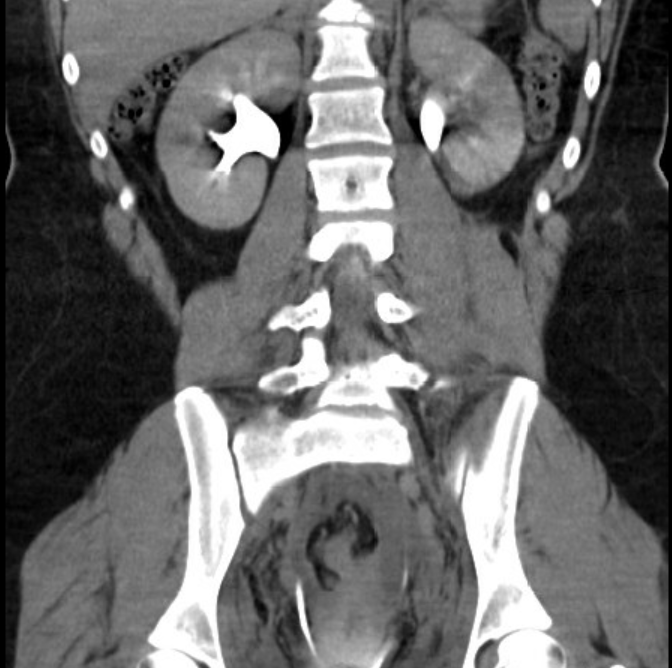 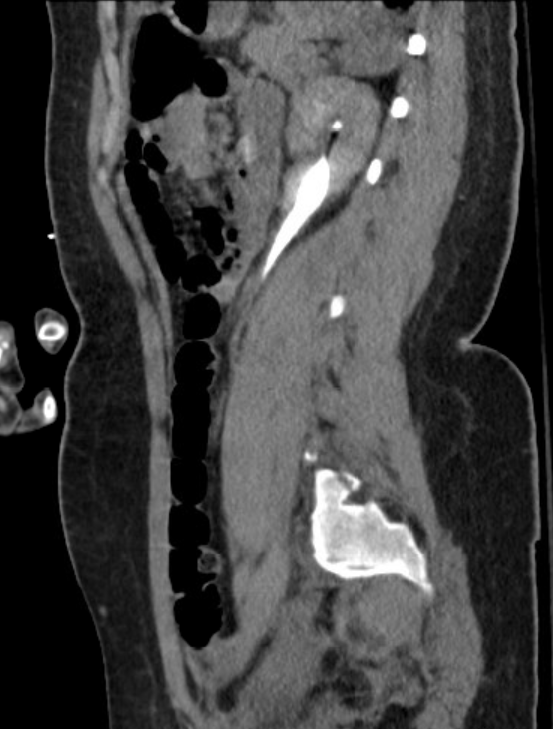 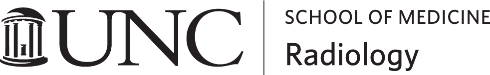 Pertinent CT Urogram Findings
Nephrographic phase was not performed – limited evaluation of renal parenchyma
Excretory phase performed, well opacified collecting systems and no evidence for collecting system injury 
Similar to minimally increased volume of hemorrhage within the pelvis
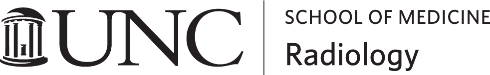 Patient treatment & outcome
Hypotension resolved with blood and fluid
Kidney injury managed conservatively with appropriate urine output throughout patient stay
Left Closed Intrarticular Distal Humerus Fracture - Placed in long arm splint with side struts
Pelvic fractures (Bilateral Superior & Inferior Pubic Rami Fractures, Right SI widening, Left Sacral Ala fracture) - Stable type injury, no operation needed
Left clavicle fracture – Recommended Sling
Left third, fourth, and fifth metatarsal head fractures; Left fourth metatarsal base fracture: - Possible occult calcaneus fracture - Short leg splint 
Left – Open treatment of humeral supracondylar or transcondylar fracture, includes internal fixation, w/intercondylar extension
Discharged on day 12, ambulatory, tolerating pain with PO pain medication, and following with Ortho, physical therapy and occupational therapy
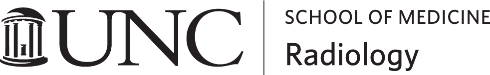 Renal Injury due to Blunt Mechanism
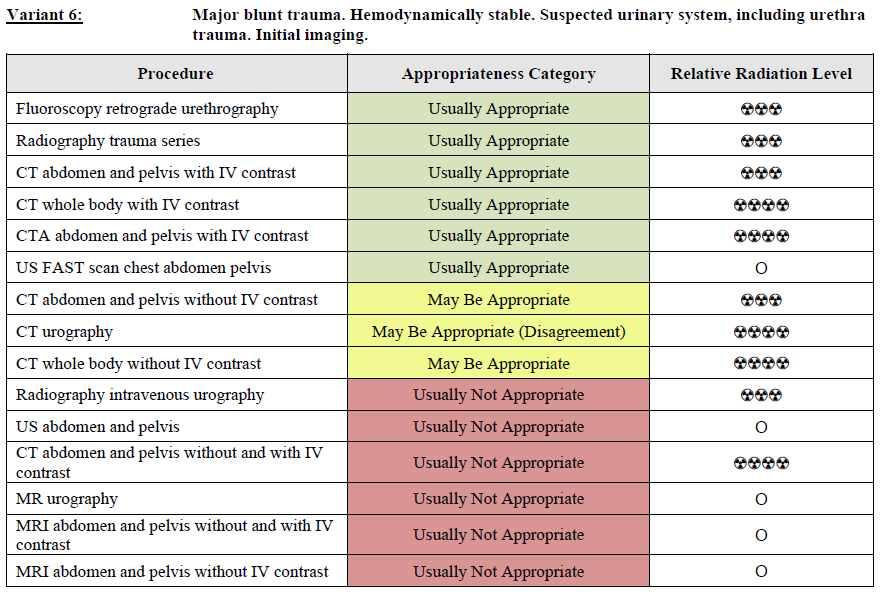 More than 90% of renal injuries are caused by blunt trauma, while 10% are caused by penetrating trauma
Most commonly injured organ in children is the kidney, unlike adults
Signs of renal injury require further evaluation of the collecting system
Initial evaluation with CT abdomen and pelvis with IV contrast is usually appropriate
CT urography may be appropriate
Our patient has kidney injury, hematuria, and pelvic fractures which are indications for additional secretion-phase CT (part of CT urography completed the following day)
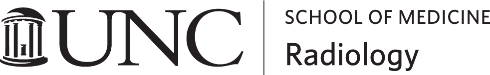 [Speaker Notes: Ledbetter , S. (2022, July 7). CT in abdominal trauma. The Radiology Assistant : CT in Abdominal Trauma. Retrieved April 13, 2023, from https://radiologyassistant.nl/abdomen/acute-abdomen/ct-in-trauma 

“The panel did not agree on recommending imaging with CTU. There is insufficient medical literature to conclude whether or not these patients would benefit from this procedure. Imaging with CTU in this patient population is controversial but may be appropriate. ”]
CT Urogram and ACR
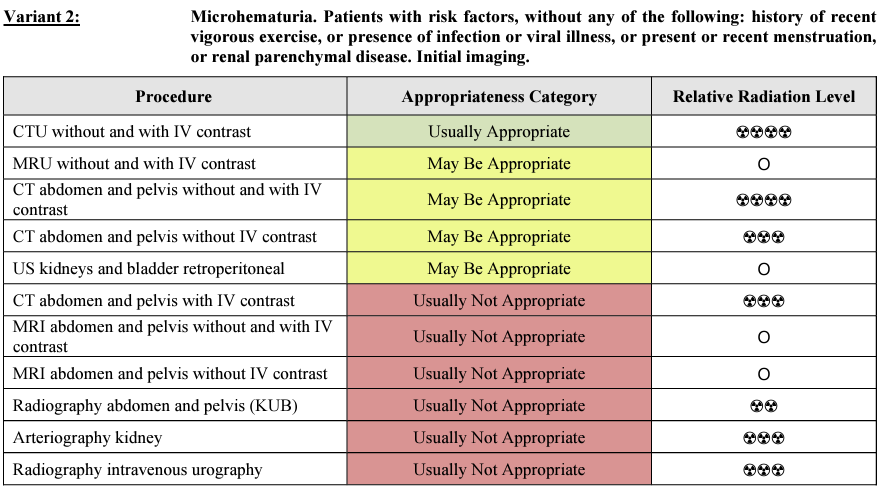 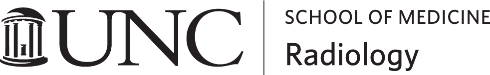 [Speaker Notes: Wolfman DJ, et all. ACR Appropriateness Criteria® Hematuria.  Available at https://acsearch.acr.org/docs/69490/Narrative/. American College of Radiology. Accessed  4/13/2023.]
The American Association for the Surgery of Trauma (AAST) Kidney Injury Scale
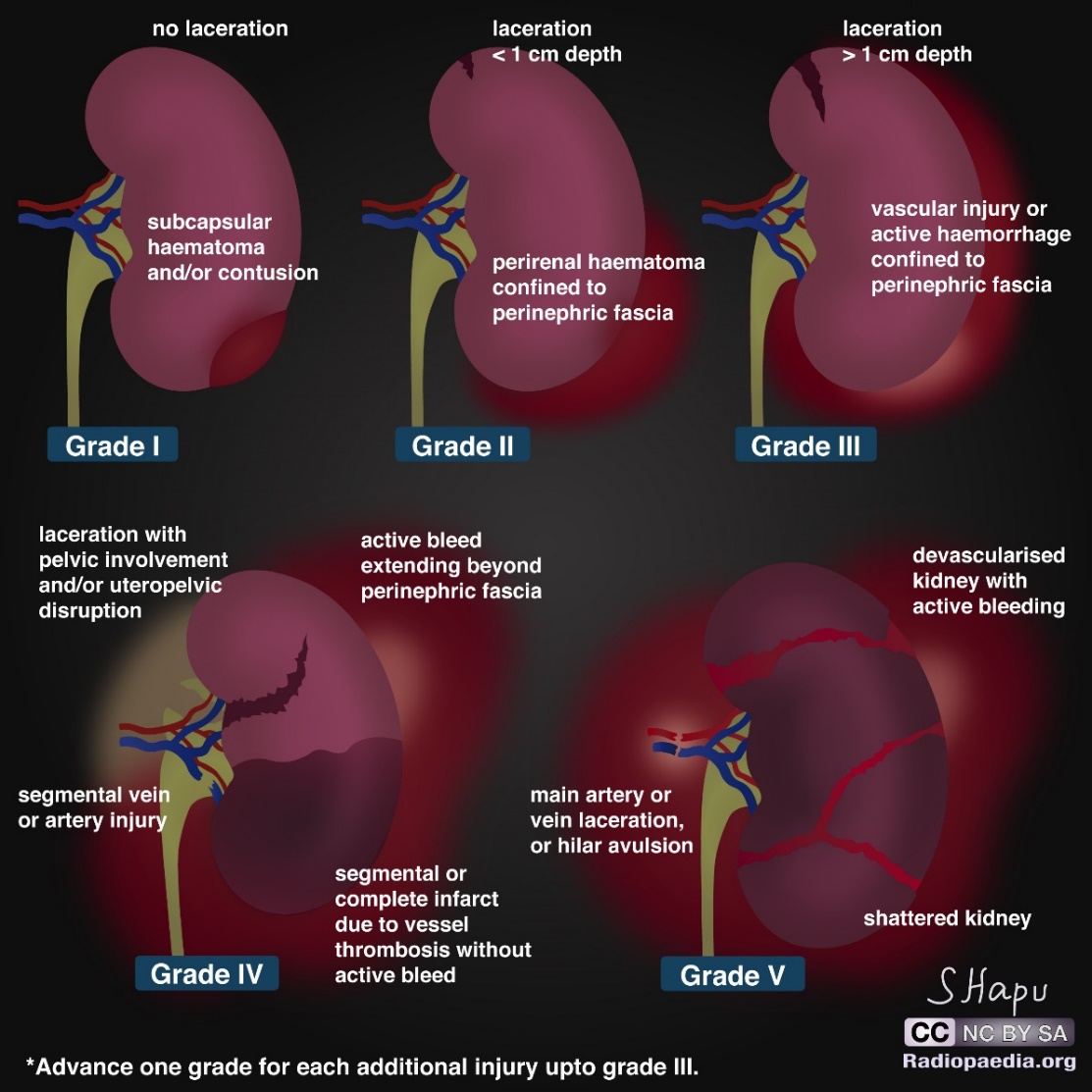 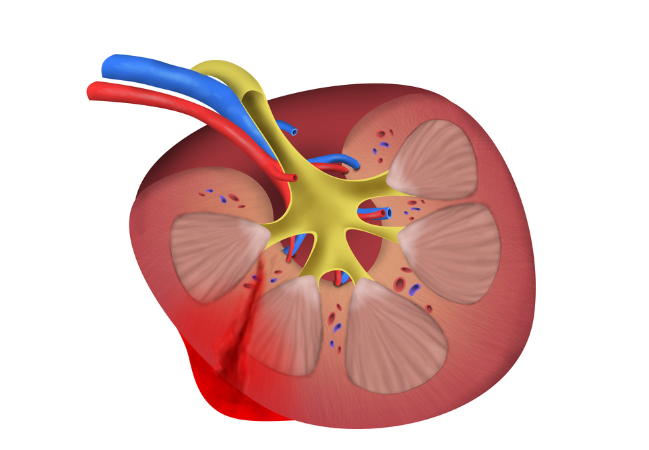 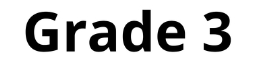 Our case: 
Laceration > 1 cm, not involving the collecting system 
No evidence of urine extravasation 
No vascular injury or active bleeding (still the same grade if active bleeding confined within the perirenal fascia)
Gaillard F, Niknejad M, Saber M, et al. AAST kidney injury scale. Reference article, Radiopaedia.org (Accessed on 13 Apr 2023) https://doi.org/10.53347/rID-1972
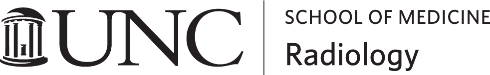 [Speaker Notes: Gaillard F, Niknejad M, Saber M, et al. AAST kidney injury scale. Reference article, Radiopaedia.org (Accessed on 13 Apr 2023) https://doi.org/10.53347/rID-1972]
Grade III Kidney Injury Management
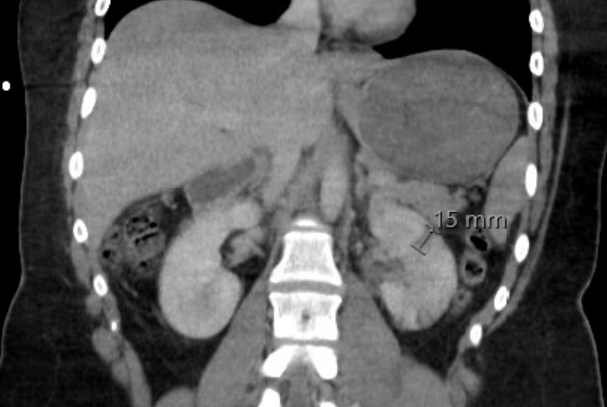 Stable kidney injuries are managed conservatively with close monitoring of the patient's vital signs, urine output, and laboratory values, along with strict bed rest and serial imaging (such as CT scans) to assess for any changes in the injury.
IR can be helpful for ongoing bleeding or expanding hematoma
In rare cases, surgery is required for expanding hematoma, persistent bleeding and other complications
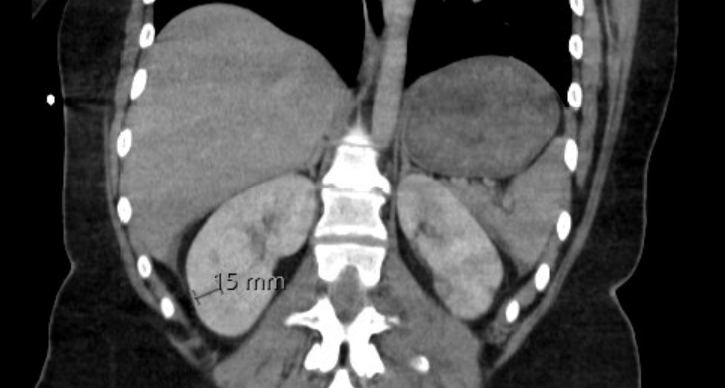 [Speaker Notes: Reference: Moore, E. E., Cogbill, T. H., Malangoni, M. A., Jurkovich, G. J., Champion, H. R., Gennarelli, T. A., ... & Shackford, S. R. (2018). Organ injury scaling 2018 update: spleen, liver, and kidney. Journal of Trauma and Acute Care Surgery, 85(6), 1119-1122.]
Wrap Up
Stable kidney injures are generally managed conservatively
CT abdomen and pelvis with IV contrast is usually appropriate in a hemodynamically stable, major blunt trauma patient with suspected urinary system involvement
  AAST Organ Injury Scale categorizes kidney injuries into five grades based on increasing severity: 
Grade I: Minor contusion or hematoma without parenchymal laceration. 
Grade II: Parenchymal laceration less than 1 cm deep without involvement of the collecting system. 
Grade III: Parenchymal laceration greater than 1 cm deep or involving the collecting system, without extravasation. 
Grade IV: Parenchymal laceration involving the collecting system with extravasation or vascular injury.
Grade V: Shattered or devascularized kidney.
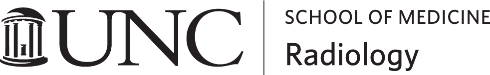 References
Ledbetter , S. (2022, July 7). CT in abdominal trauma. The Radiology Assistant : CT in Abdominal Trauma. Retrieved April 13, 2023, from https://radiologyassistant.nl/abdomen/acute-abdomen/ct-in-trauma 
Shyu JY, et all. ACR Appropriateness Criteria® Major Blunt Trauma.  Available at https://acsearch.acr.org/docs/3102405/Narrative/, American College of Radiology. Accessed  4/13/2023.
Wolfman DJ, et all. ACR Appropriateness Criteria® Hematuria.  Available at https://acsearch.acr.org/docs/69490/Narrative/. American College of Radiology. Accessed  4/13/2023.
Gaillard F, Niknejad M, Saber M, et al. AAST kidney injury scale. Reference article, Radiopaedia.org (Accessed on 13 Apr 2023) https://doi.org/10.53347/rID-1972
Moore, E. E., Cogbill, T. H., Malangoni, M. A., Jurkovich, G. J., Champion, H. R., Gennarelli, T. A., ... & Shackford, S. R. (2018). Organ injury scaling 2018 update: spleen, liver, and kidney. Journal of Trauma and Acute Care Surgery, 85(6), 1119-1122.
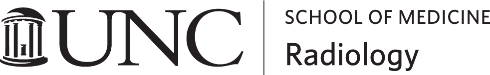